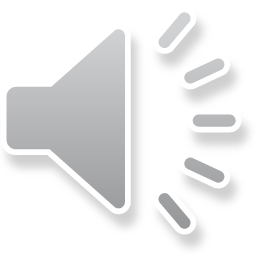 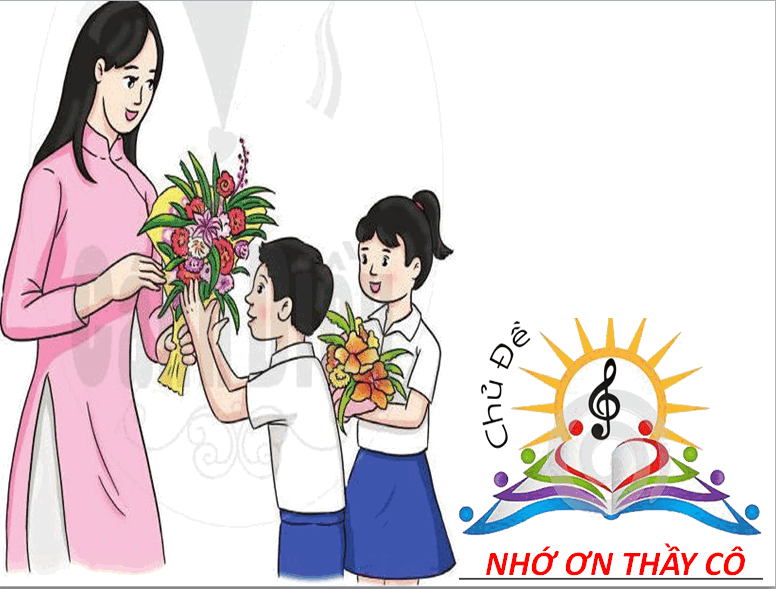 Câu giai điệu và bức tranh này là của bài hát nào đã học
HĐ: KHỞI ĐỘNG
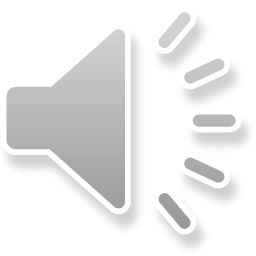 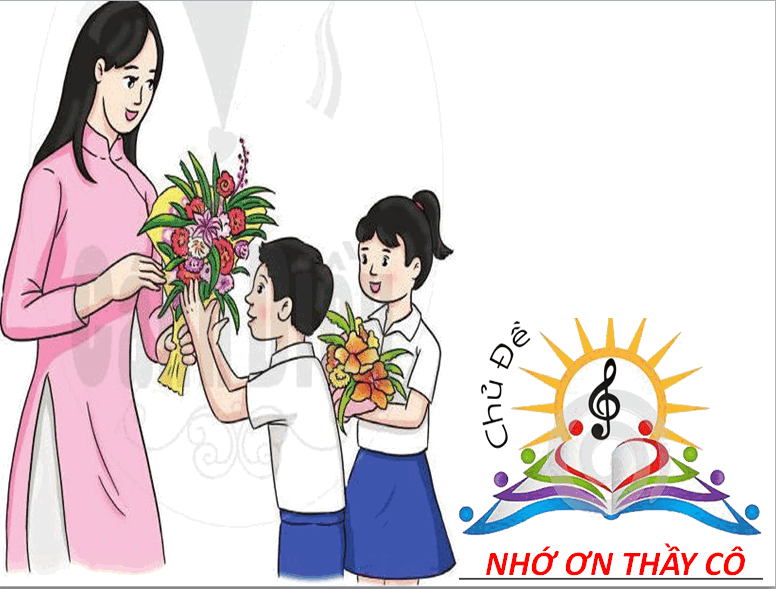 Hát lại bài hát “Những bông hoa những bài ca” để khởi động
Giới thiệu bài
20/11
ÂM NHẠC LỚP 5
TIẾT 10
ÔN BÀI HÁT: NHỮNG BÔNG HOA NHỮNG BÀI CA
NHẠC CỤ: GÕ ĐỆM CHO BÀI HÁT VỚI TIẾT TẤU PHÙ HỢP
GIỚI THIỆU NHẠC CỤ DÂN TỘC
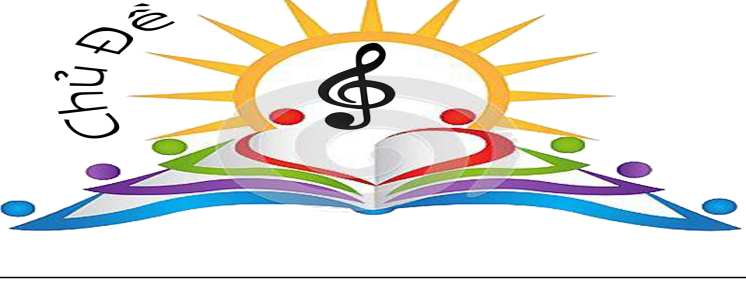 20/11
NHỚ ƠN THẦY CÔ
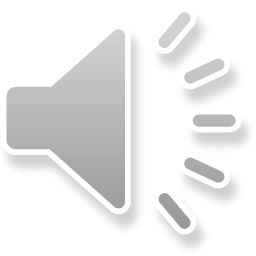 NỘI DUNG 1: ÔN BÀI HÁT
Hát nhẩm bài hát sau đó hát lại bài hát để đúng giai điệu, sắc thái, sửa những chỗ sai…
HĐ: THỰC HÀNH-LUYỆN TẬP
Tổ 1
Tổ 2
Hát câu: 2,4,6
Hát câu: 1,3,5
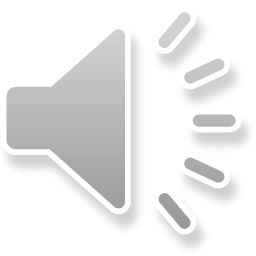 Hát kết hợp gõ đệm theo nhịp
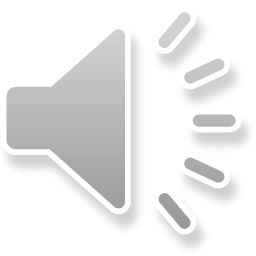 Câu đầu: Cùng nhau cầm   tay  đi đến 

thăm các thầy các cô
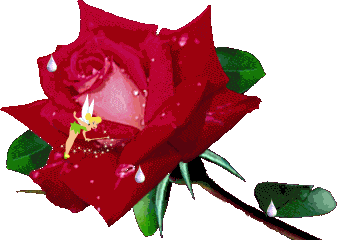 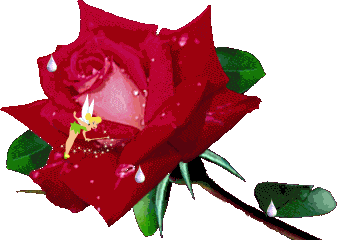 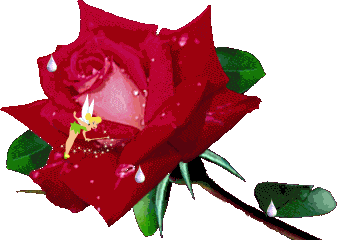 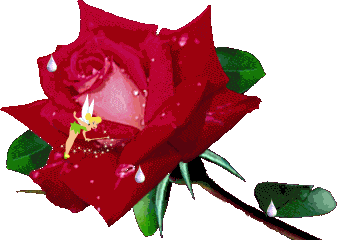 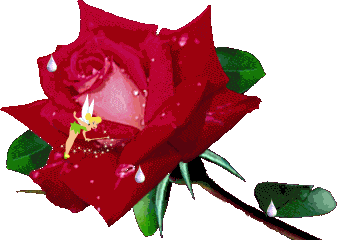 Câu cuối: Chúng em xin tặng các thầy các   cô.
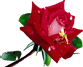 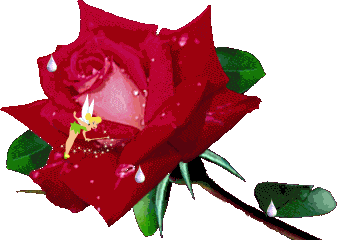 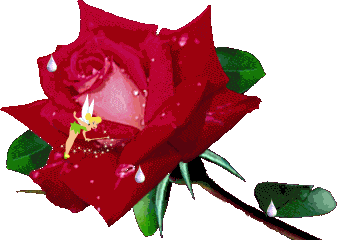 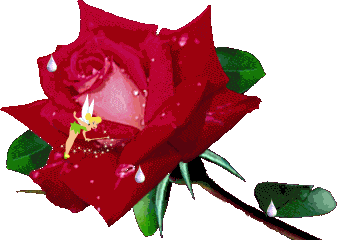 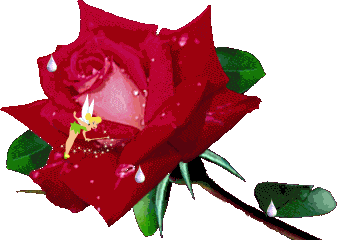 Hát kết hợp vận động
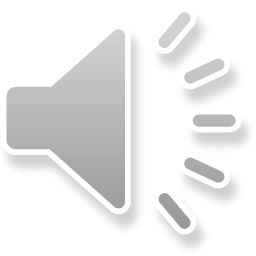 HĐ: VẬN DỤNG-SÁNG TẠO
Hỏi một vài câu hỏi:
Câu 1: Bài hát có sắc thái như thế nào
Câu 2: Nội dung ý nghĩa của bài hát?
Câu 3: Qua bài hát này nhắc nhở các em cần làm gì?
Trưng bày thiệp đẹp của tiết trước
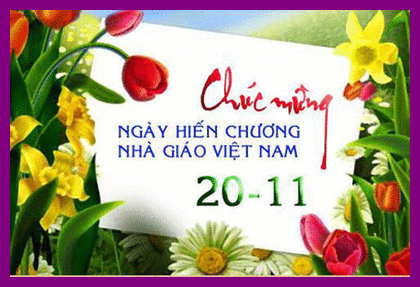 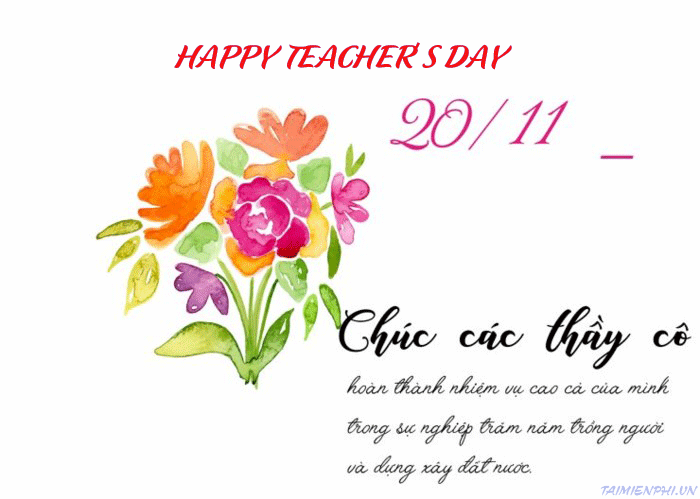 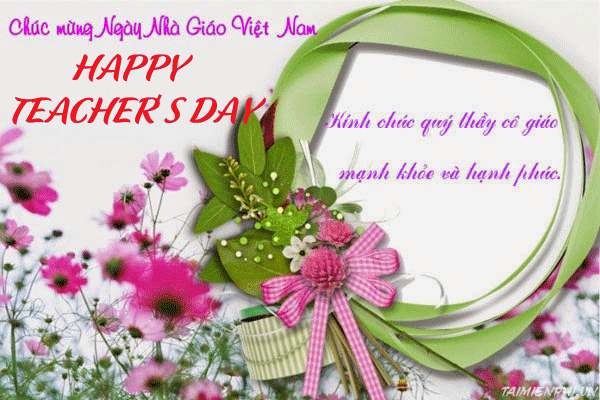 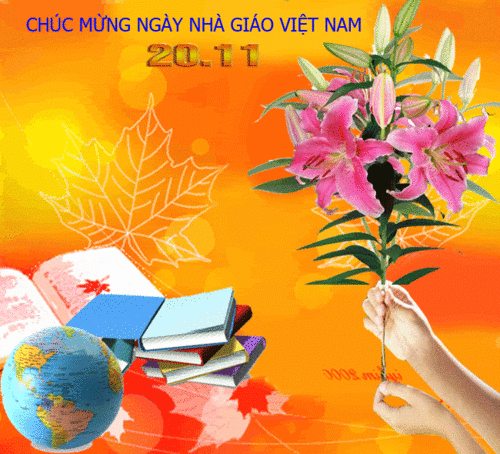 NỘI DUNG 2 NHẠC CỤ: GÕ ĐỆM CHO BÀI HÁT VỚI TIẾT TẤU PHÙ HỢP
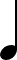 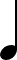 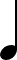 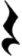 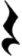 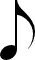 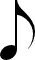 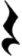 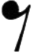 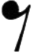 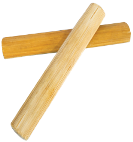 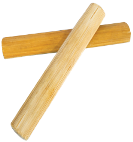 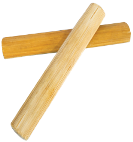 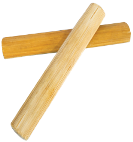 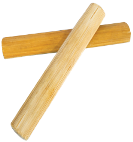 HĐ: TÌM HIỂU-KHÁM PHÁ
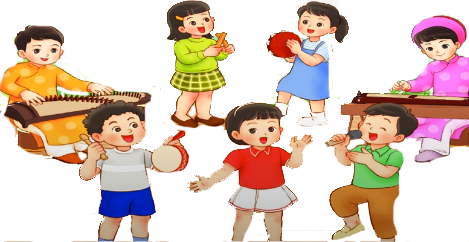 HĐ: THỰC HÀNH-LUYỆN TẬP
Ứng dụng tiết tấu trên vào bài
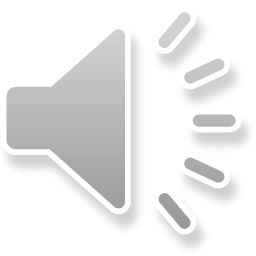 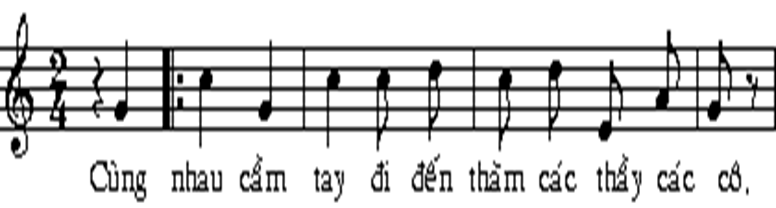 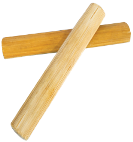 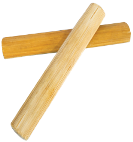 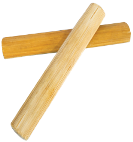 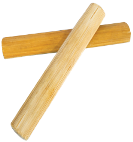 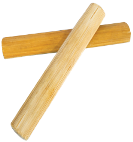 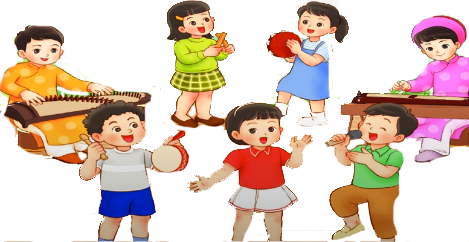 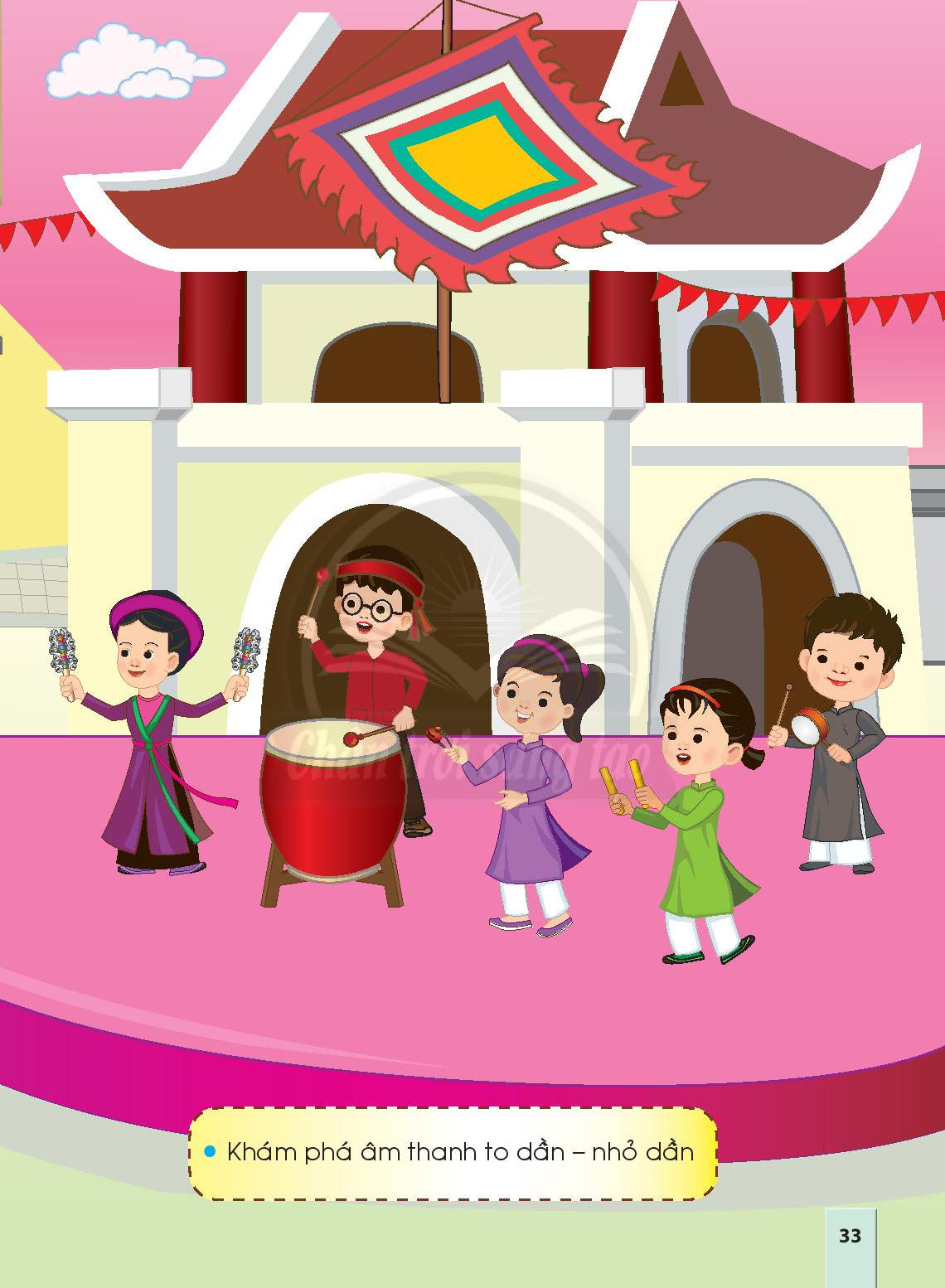 HĐ: TÌM HIỂU-KHÁM PHÁ
Hỏi trong video nhắc đến bao nhiêu nhạc cụ
HĐ: THỰC HÀNH-LUYỆN TẬP
Giới thiệu nhạc cụ
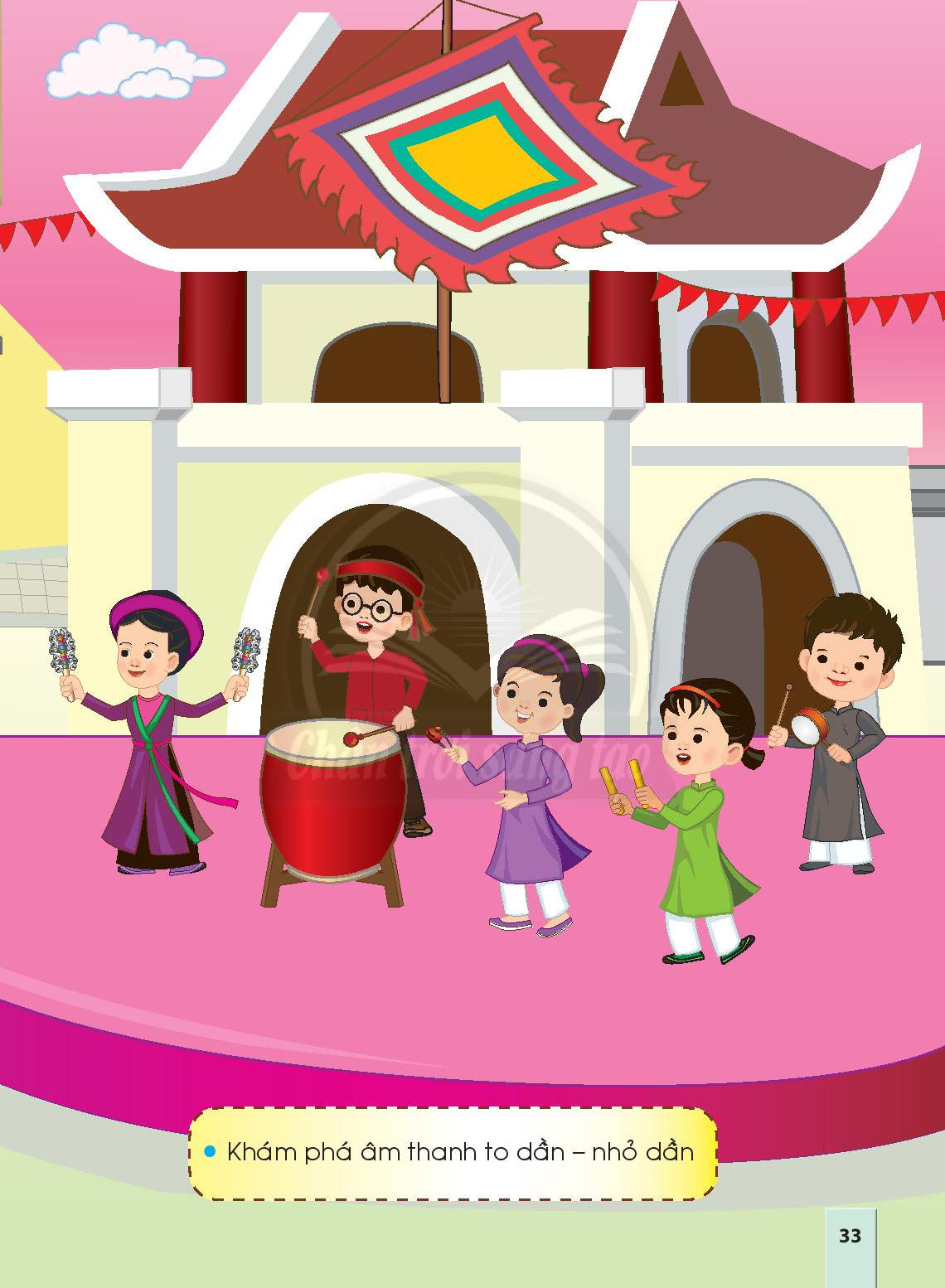 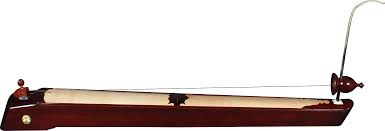 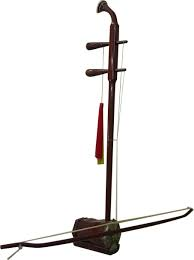 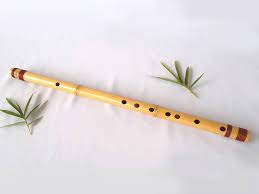 Đàn nhị là nhạc cụ thuộc bộ dây có cung vĩ, do đàn có 2 dây nên gọi là đàn nhị.
Đàn bầu còn gọi là độc huyền cầm là loại đàn của người Việt, thanh âm phát ra nhờ việc sử dụng que hay miếng gảy vào dây đàn
Sáo là nhạc cụ thổi hơi có từ thời kỳ cổ đại. Ở Việt Nam sáo ngang rất thông dụng và có nhiều loại. Sáo ngang lúc đầu có 6 lỗ bấm cách đều nhau
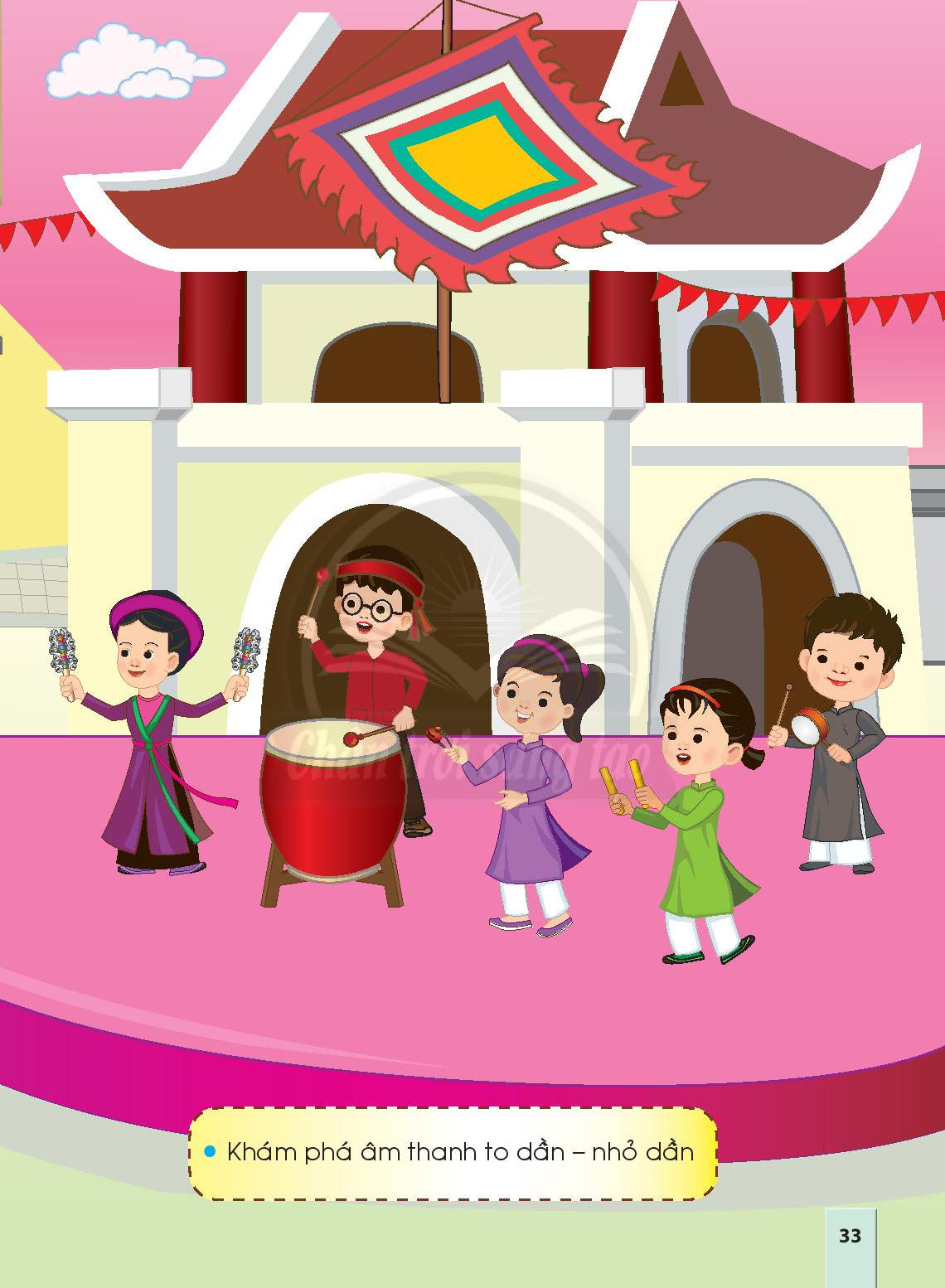 Nghe lại âm sắc nhạc cụ
Giáo dục-củng cố-dặn dò
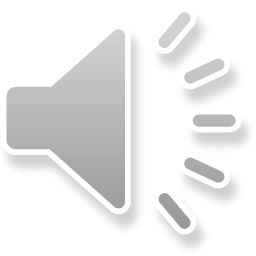